Организация и содержание инклюзивной практики в ДОУ
Заведующий  МБДОУ «ЦРР – детский сад № 51» города Бийска
 Сепетая Надежда Николаевна
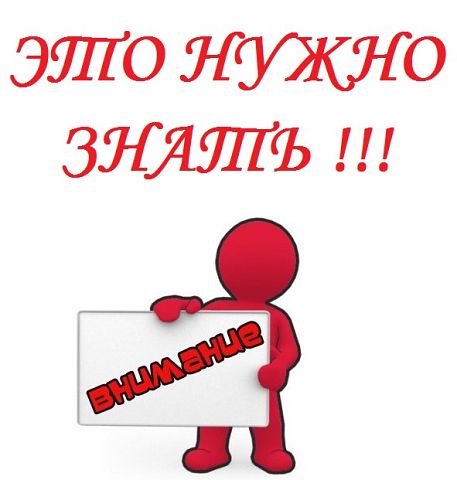 Федеральный  закон от 29.12.2012
 № 273 – ФЗ
 «Об образовании
 в Российской Федерации»
ЗАКОНОДАТЕЛЬНАЯ  БАЗА
ОРГАНИЗАЦИЯ И СОДЕРЖАНИЕ ИНКЛЮЗИВНОЙ ПРАКТИКИ В  ДОУ
Приказ Министерства образования и науки Российской федерации от 9 ноября 2015 г. № 1309
«Об утверждении порядка обеспечения условий доступности  для инвалидов объектов и предоставляемых услуг в сфере образования, а также оказания им при этом необходимой помощи»
ОБЩИЕ ПОЛОЖЕНИЯ
ОРГАНИЗАЦИЯ И СОДЕРЖАНИЕ ИНКЛЮЗИВНОЙ ПРАКТИКИ В  ДОУ
ИНКЛЮЗИВНОЕ ОБРАЗОВАНИЕ -   обеспечение равного доступа к образованию для всех  обучающихся  с учетом разнообразия  особых образовательных потребностей и индивидуальных возможностей. 
      (ст. 2,п.27, Федеральный закон Российской федерации от 29 декабря 2012 г. № 273 –ФЗ «Об образовании в Российской Федерации» )

ОБУЧАЮЩИЙСЯ С ОГРАНИЧЕННЫМИ ВОЗМОЖНОСТЯМИ ЗДОРОВЬЯ – физическое лицо, имеющее недостатки в физическом и (или) психическом развитии, подтвержденные психолого-медико-педагогической комиссией и препятствующие получению образования без создания  специальных условий.
       (ст. 2,п.27, Федеральный закон Российской федерации от 29 декабря 2012 г. № 273 – ФЗ «Об образовании в Российской Федерации» )
СОЗДАНИЕ  УСЛОВИЙ  ДОСТУПНОСТИ  ОБЪЕКТОВ
ОРГАНИЗАЦИЯ И СОДЕРЖАНИЕ ИНКЛЮЗИВНОЙ ПРАКТИКИ В  ДОУ
Беспрепятственный вход
Передвижение по ДОУ
Посадка в транспортное средство
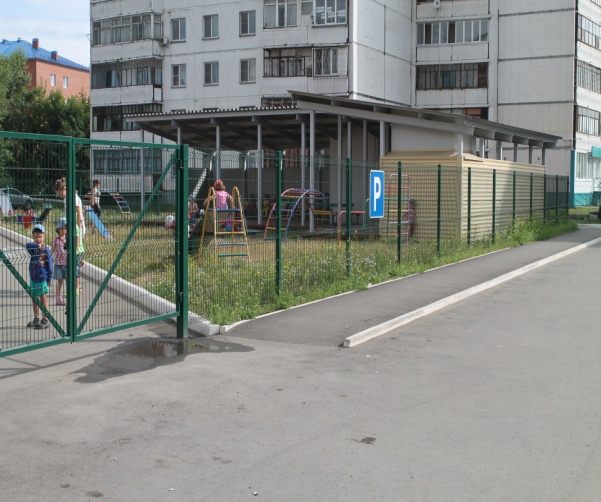 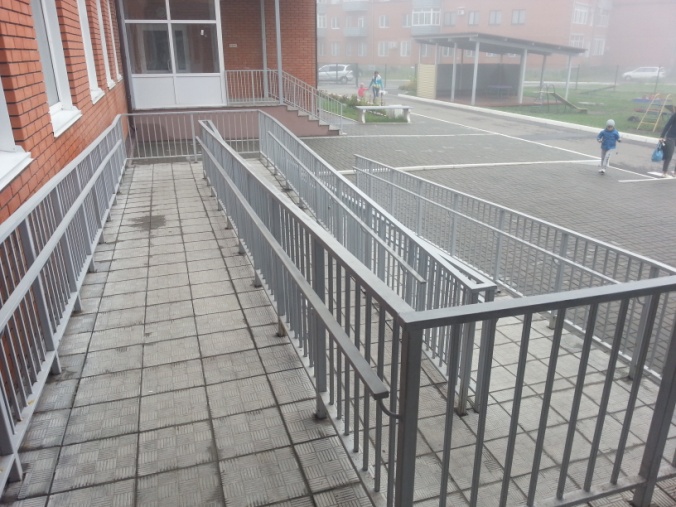 Пандус
Стоянка
[Speaker Notes: Content Layouts]
УСЛОВИЯ  В МБДОУ «ЦРР – ДЕТСКИЙ САД № 51»
ОРГАНИЗАЦИЯ И СОДЕРЖАНИЕ ИНКЛЮЗИВНОЙ ПРАКТИКИ В  ДОУ
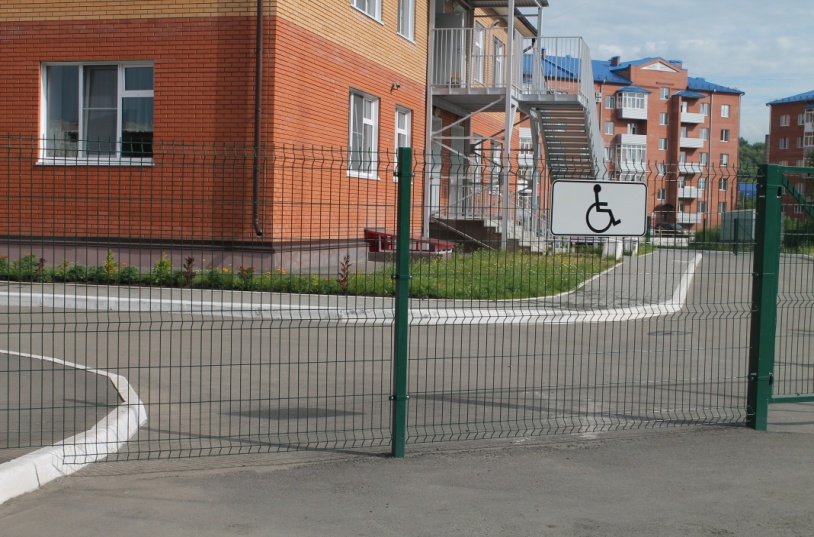 Калитка для маломобильного населения
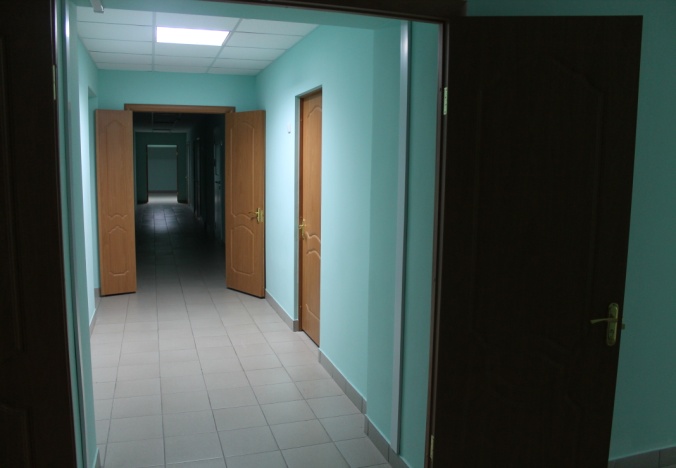 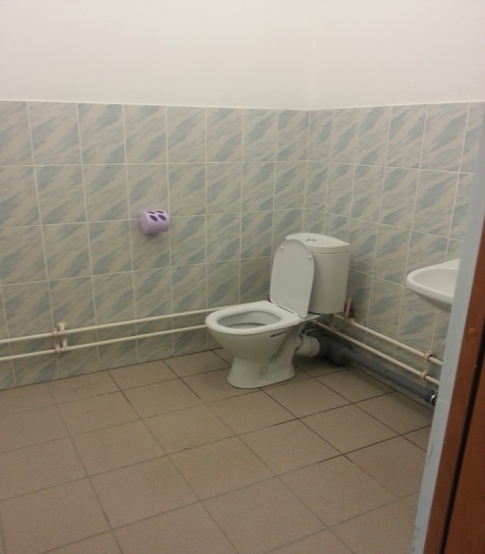 Раздвижные двери
Санузел для маломобильного населения
[Speaker Notes: Content Layouts]
СОЗДАНИЕ УСЛОВИЙ ДОСТУПНОСТИ  УСЛУГ В СФЕРЕ ОБРАЗОВАНИЯ
www.themegallery.com
ПАСПОРТ  ДОСТУПНОСТИ


«Методических рекомендациях по обеспечению доступности объектов социальной инфраструктуры»
УСЛОВИЯ
ДОРОЖНАЯ КАРТА

Постановление Администрации Алтайского края от 25.09.2015 № 373 «Об утверждении плана мероприятий («дорожной карты») Алтайского края»
АДАПТИРОВАННАЯ ПРОГРАММА

Приказ Министерства образования и науки Российской федерации от 30 августа 2013 г. № 1014
ОРГАНИЗАЦИЯ И СОДЕРЖАНИЕ ИНКЛЮЗИВНОЙ ПРАКТИКИ В  ДОУ
Работа руководителя по организации инклюзивной практики в образовательном  учреждении  становится обязательной уже сегодня, так как возможно уже завтра дети  с ОВЗ начнут посещать и  ваше учреждение !
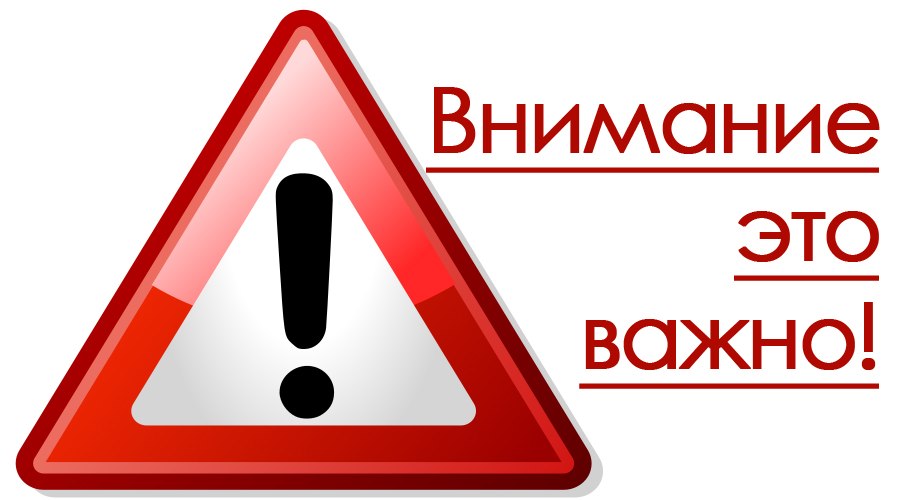 [Speaker Notes: Content Layouts]
СПАСИБО ЗА ВНИМАНИЕ!
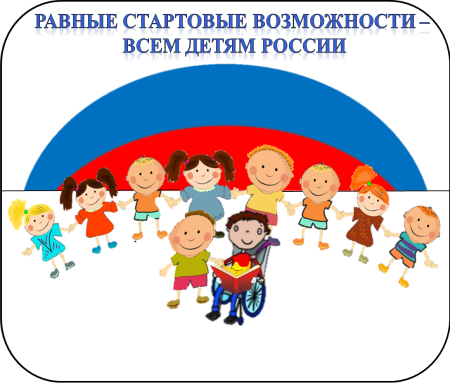